AFRICA DAYWilson Centre, Washington DC25th May 2018
Remarks by:

Dr. Donald Kaberuka

AU High Representative
For Financing the Union & Peace Fund
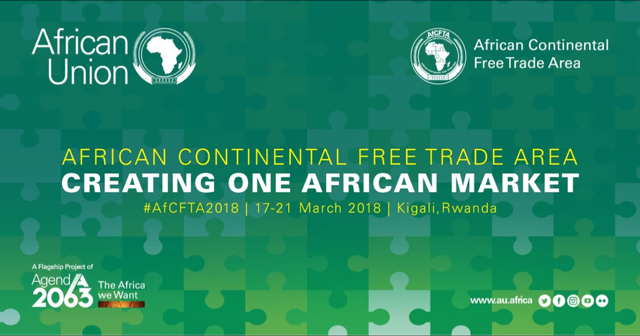 Acknowledgment
Author: KEITH LOWE, 2012
Viking, Penguin Books
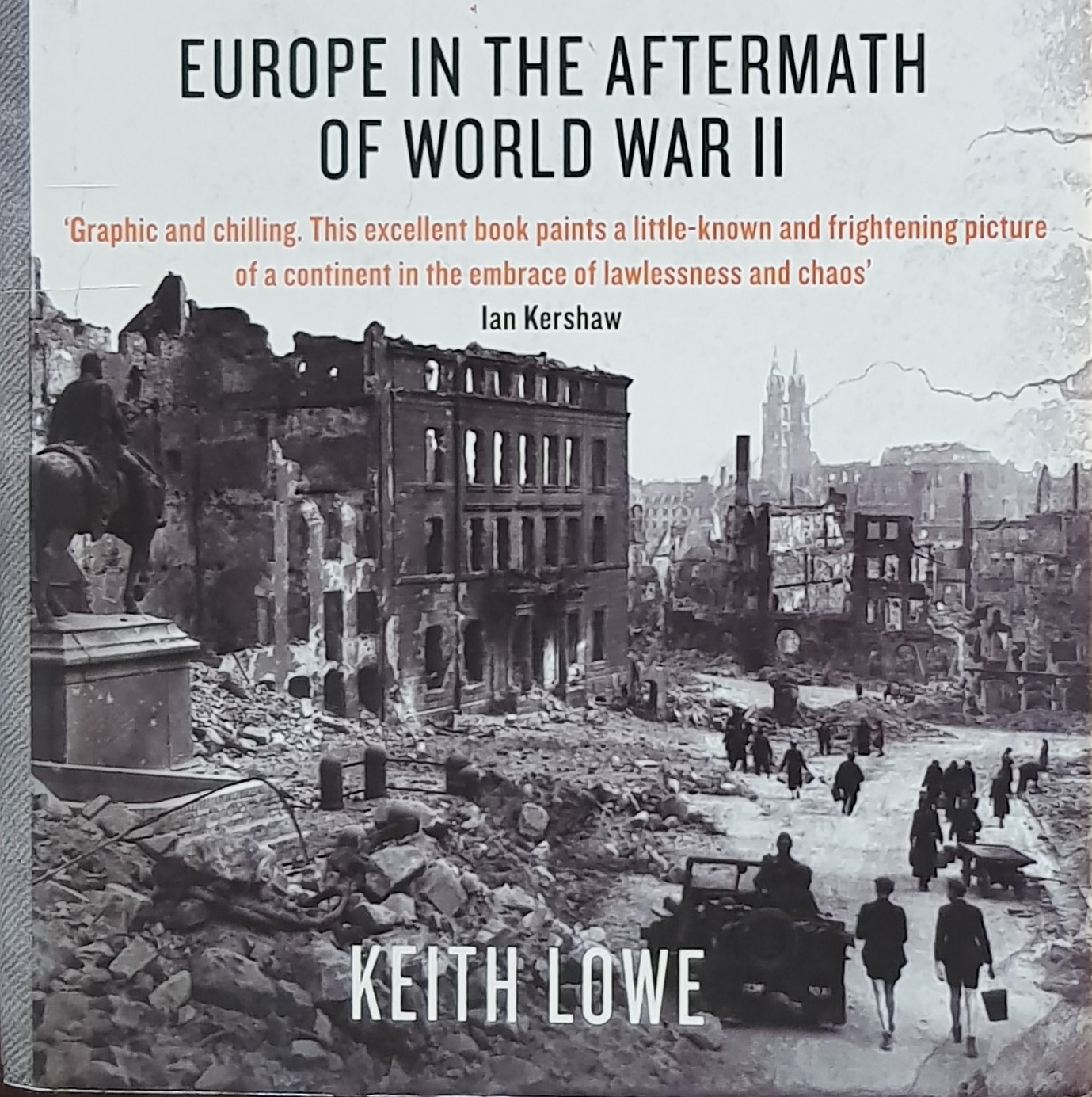 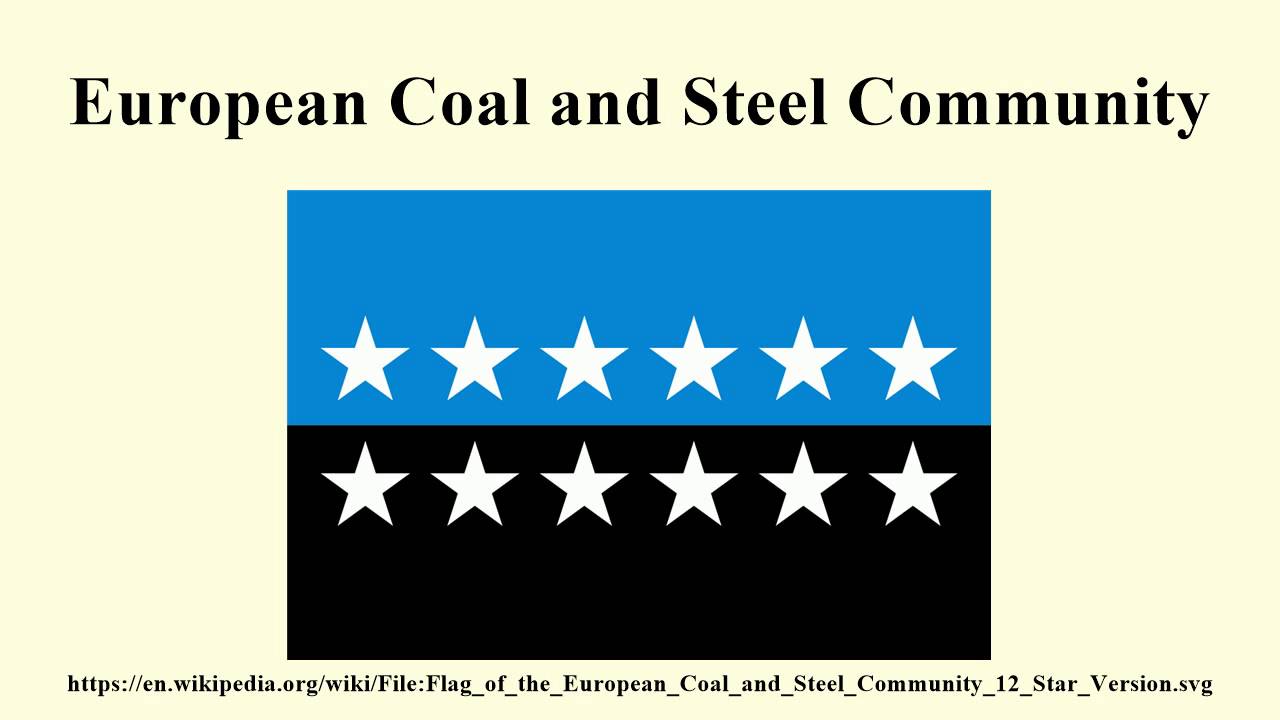 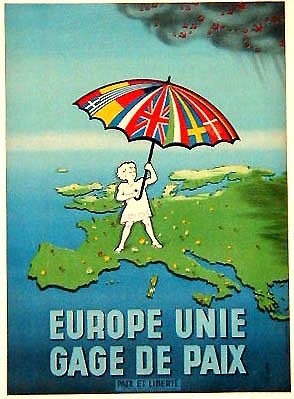 INTRA REGIONAL TRADE
Gains p.a   = 16Bn
 + Trade      = 30% - 42%
WHAT IT IS
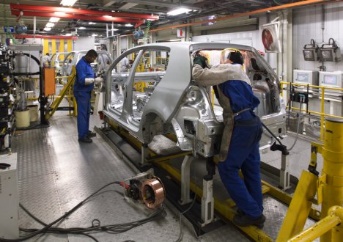 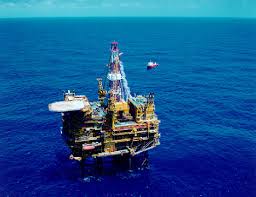 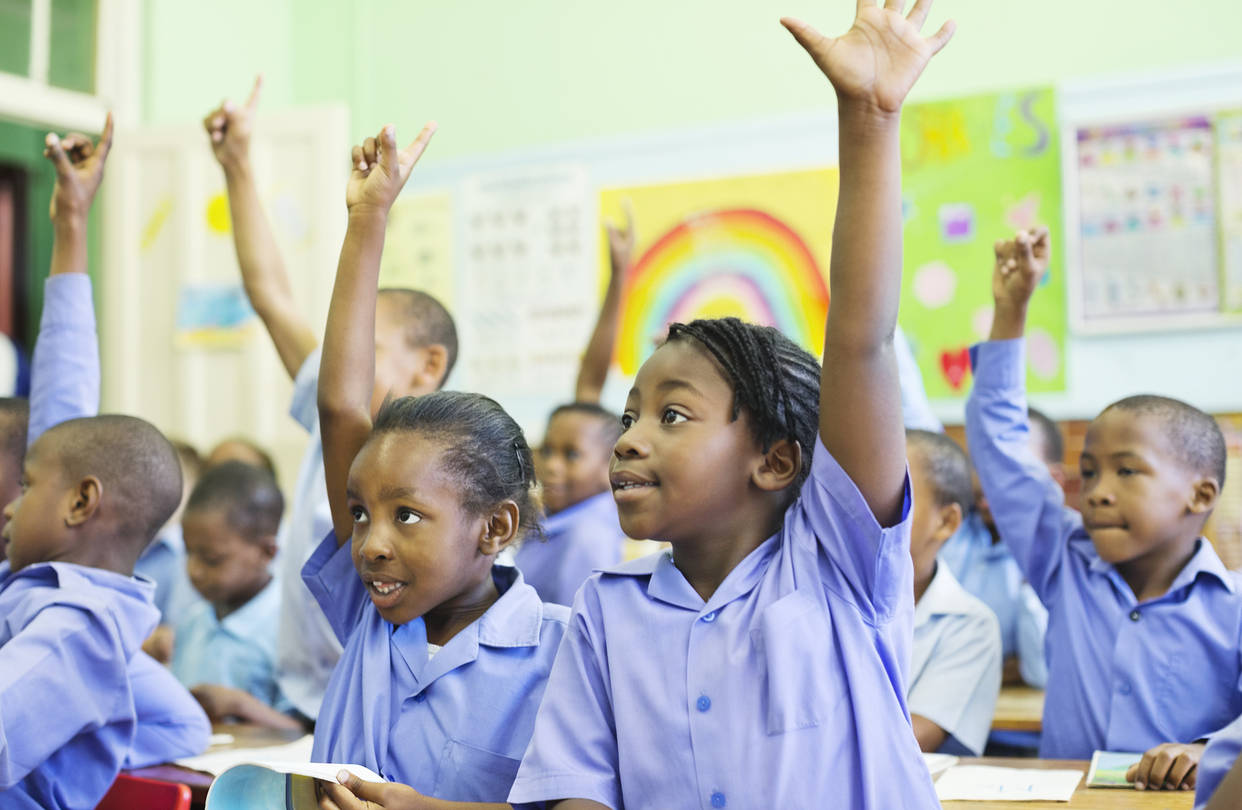 WHAT IT IS NOT
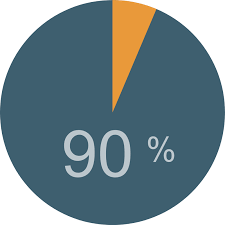 CONCERNS
TAKEN CARE OF
SENSITIVE
EXCLUDED
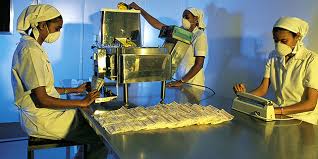 SERVICES
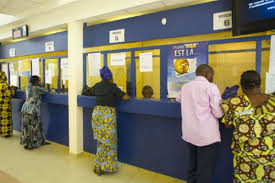 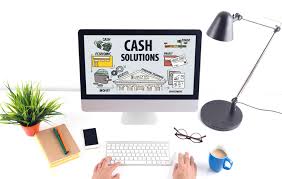 WHY NOW
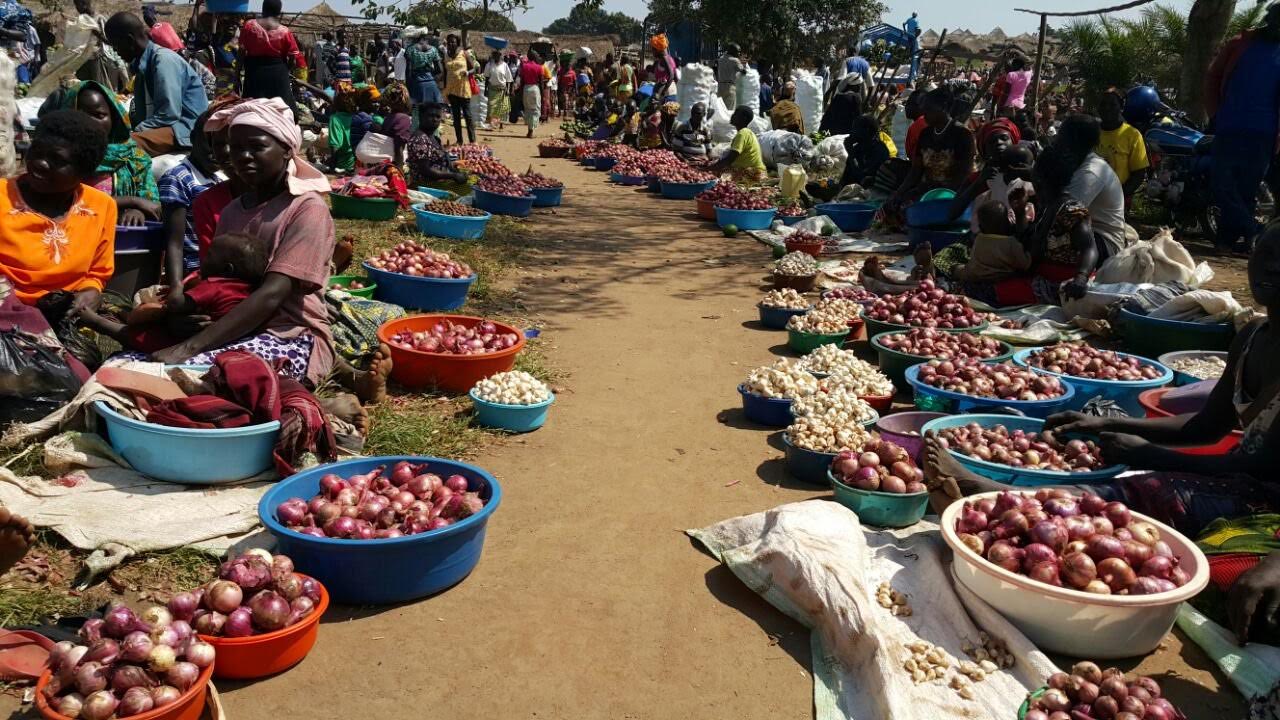 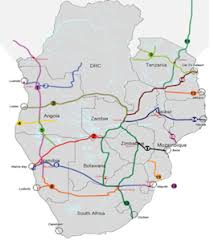 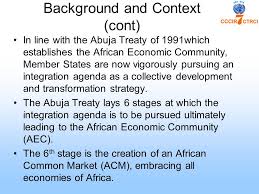 COMPLEMENTARY MEASURES
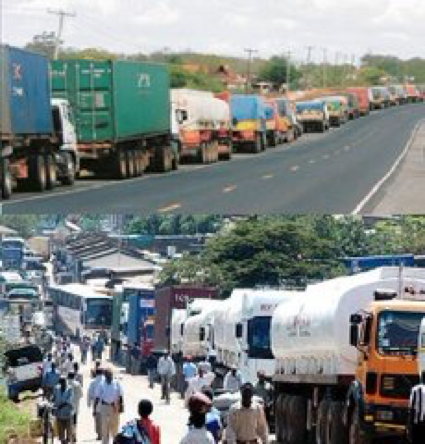 CONTEXT
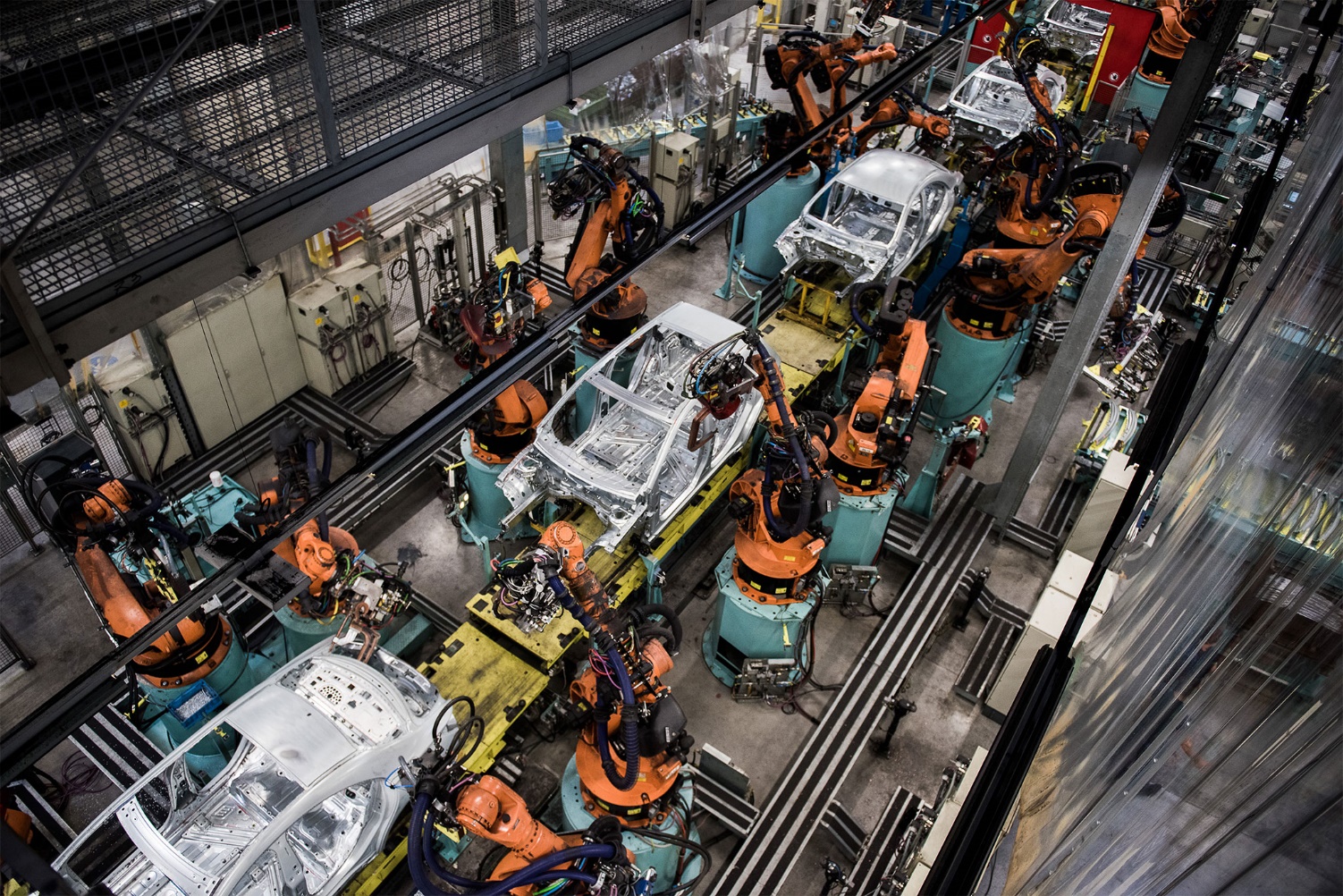 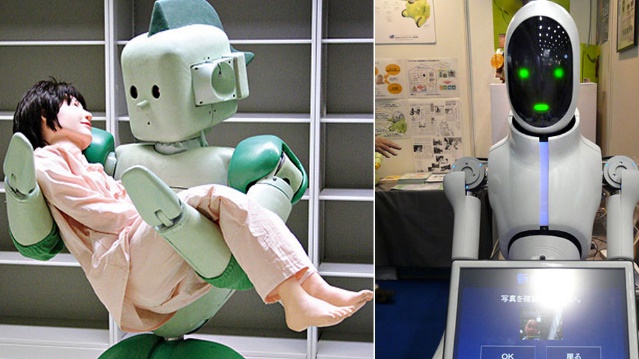 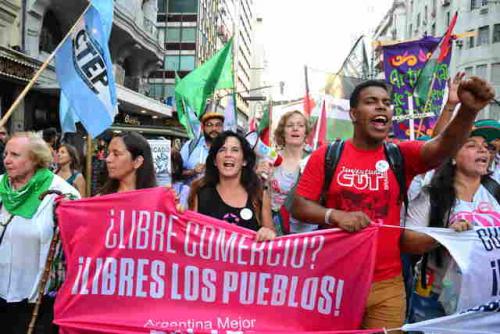 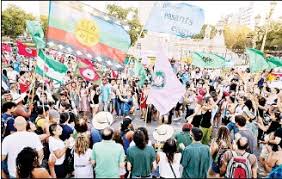 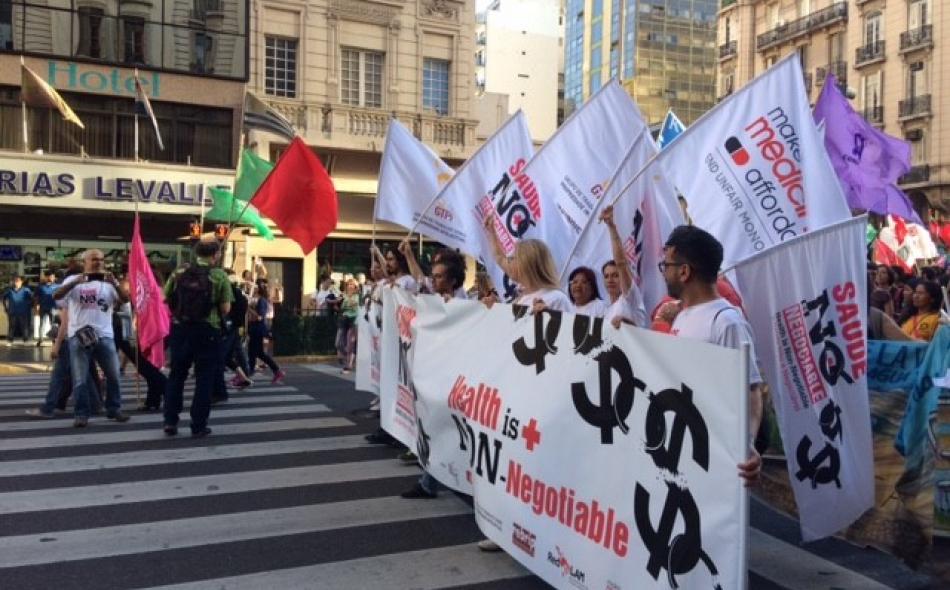 CONTEXT
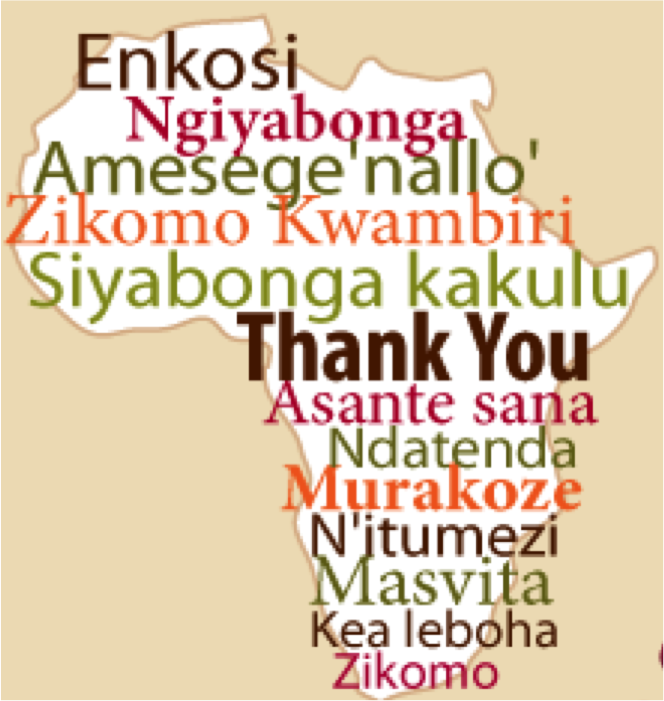